Scoring to the Standards
Ms. Jones’ 2nd Grade
February 2013
If you were reluctant to start scoring…WHY?
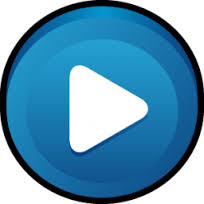 Ms. Jones planned lessons to engage students in performance of RL.2.2 and RL.2.9 using three different versions of The Pied Piper of Hamelin.
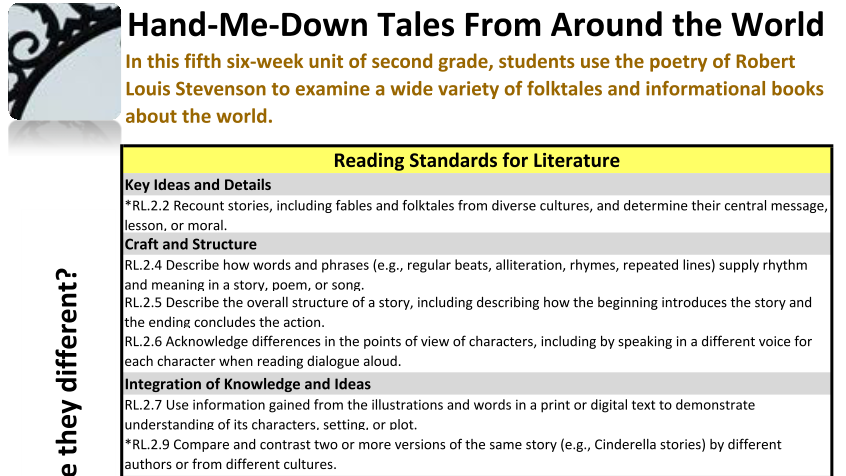 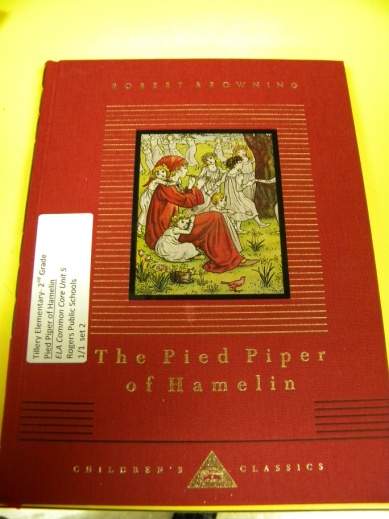 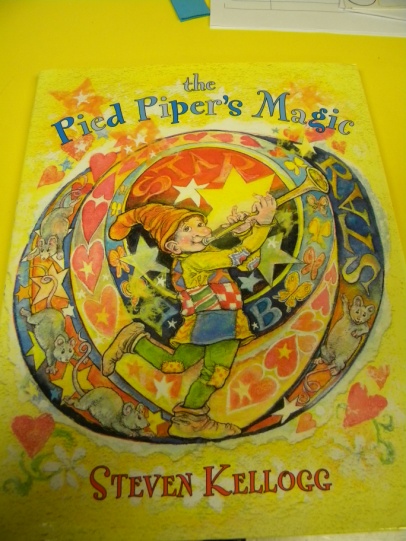 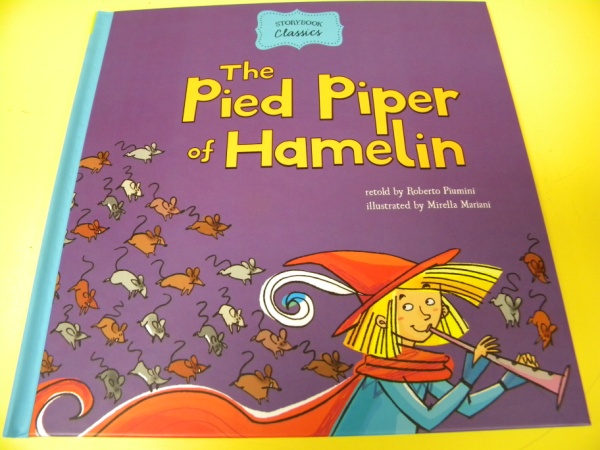 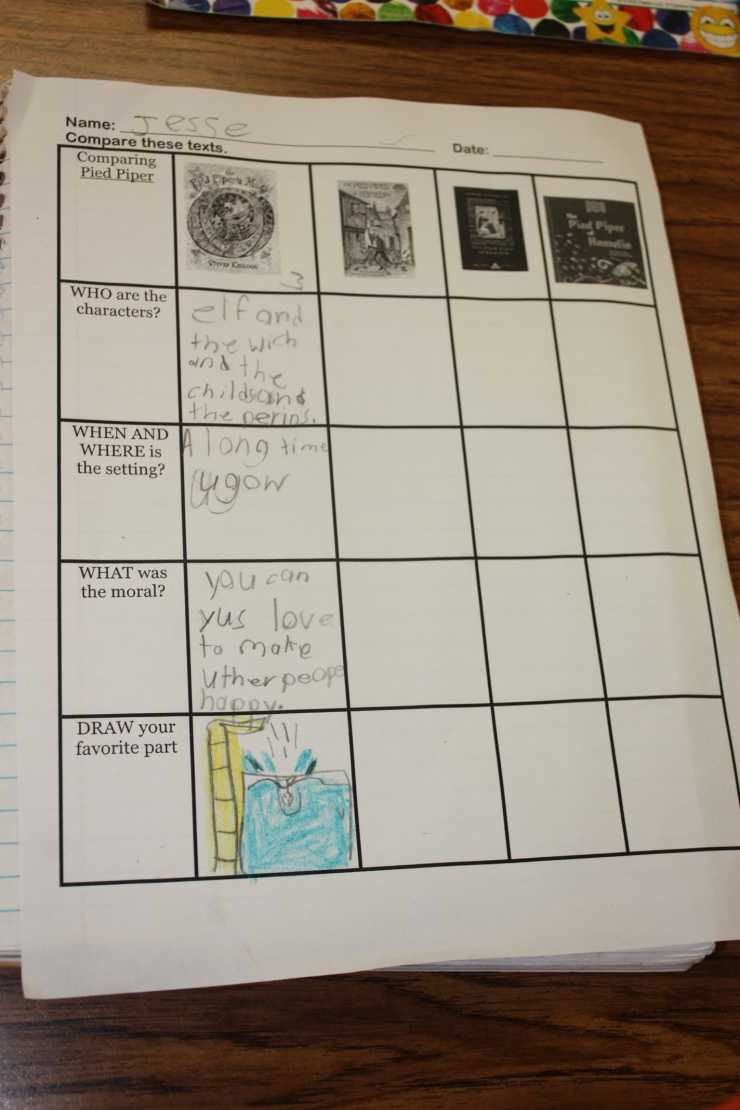 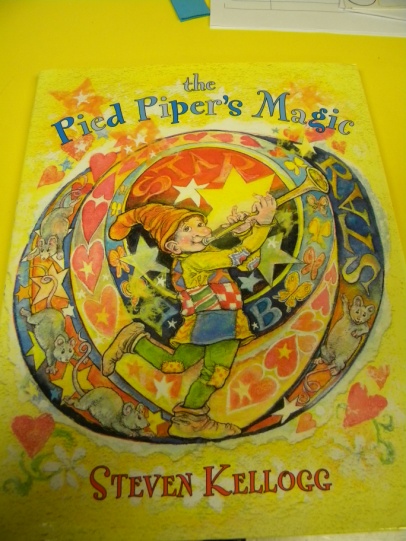 Scoring- Day 1
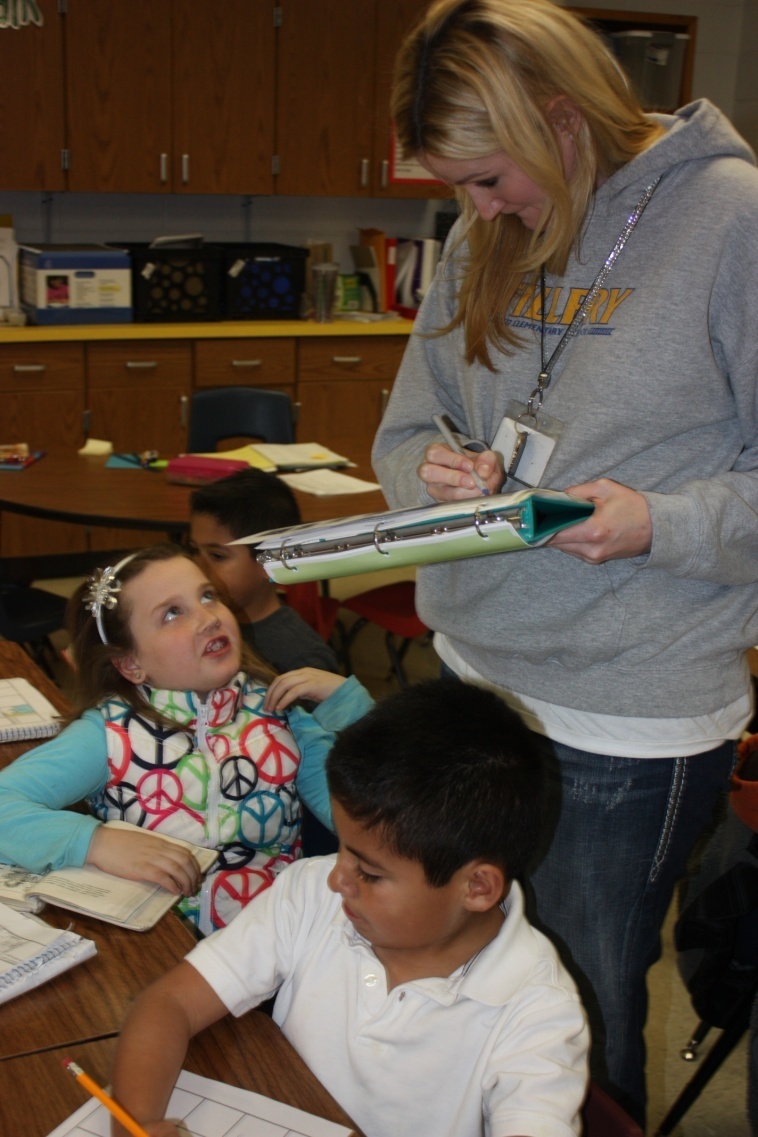 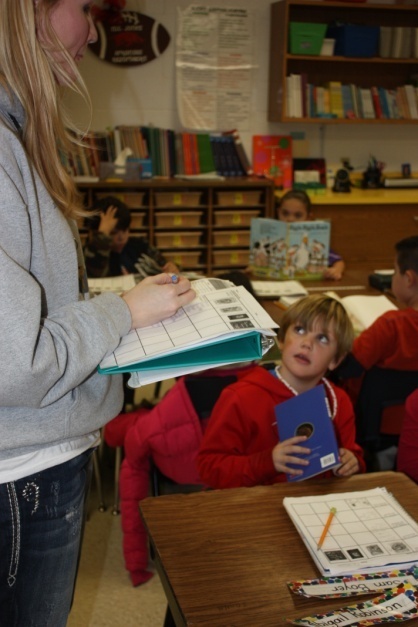 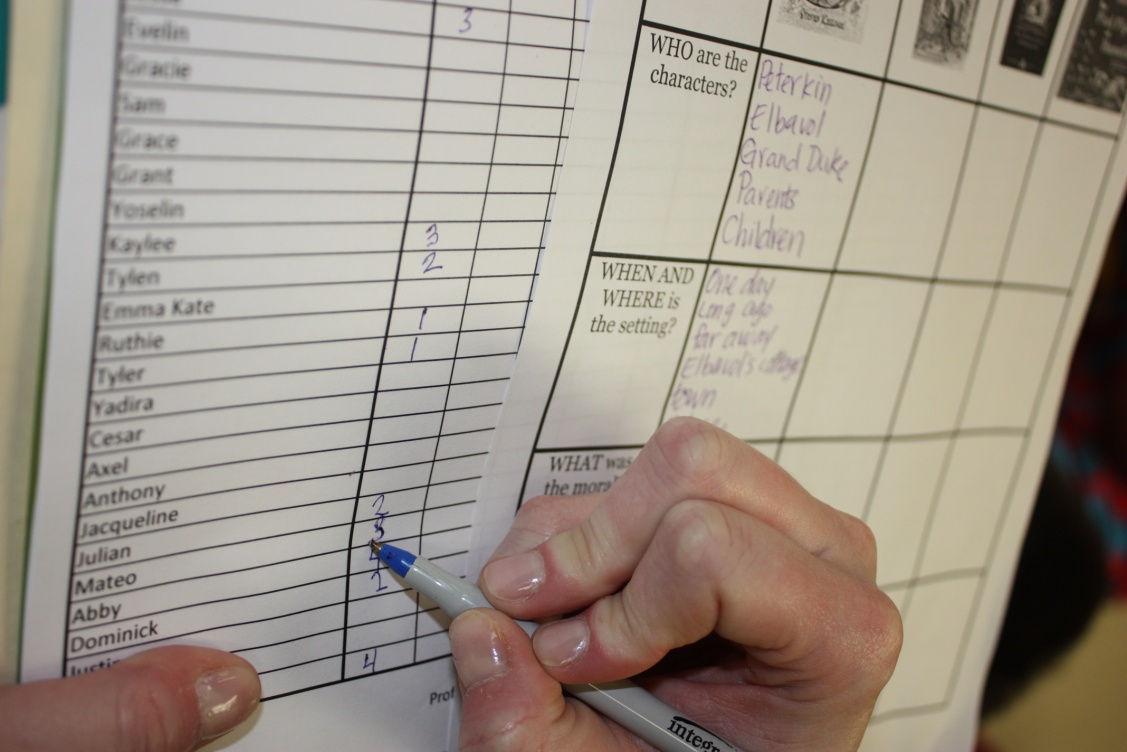 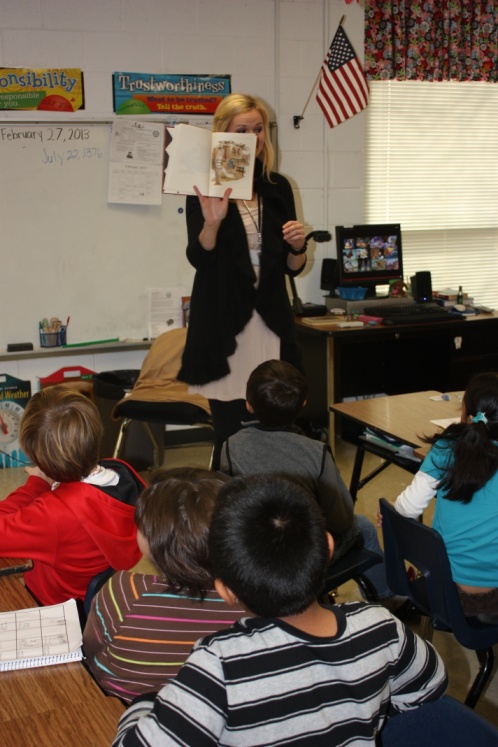 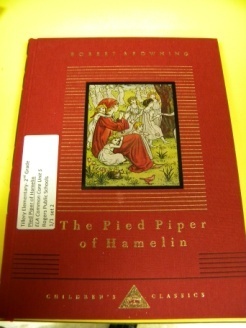 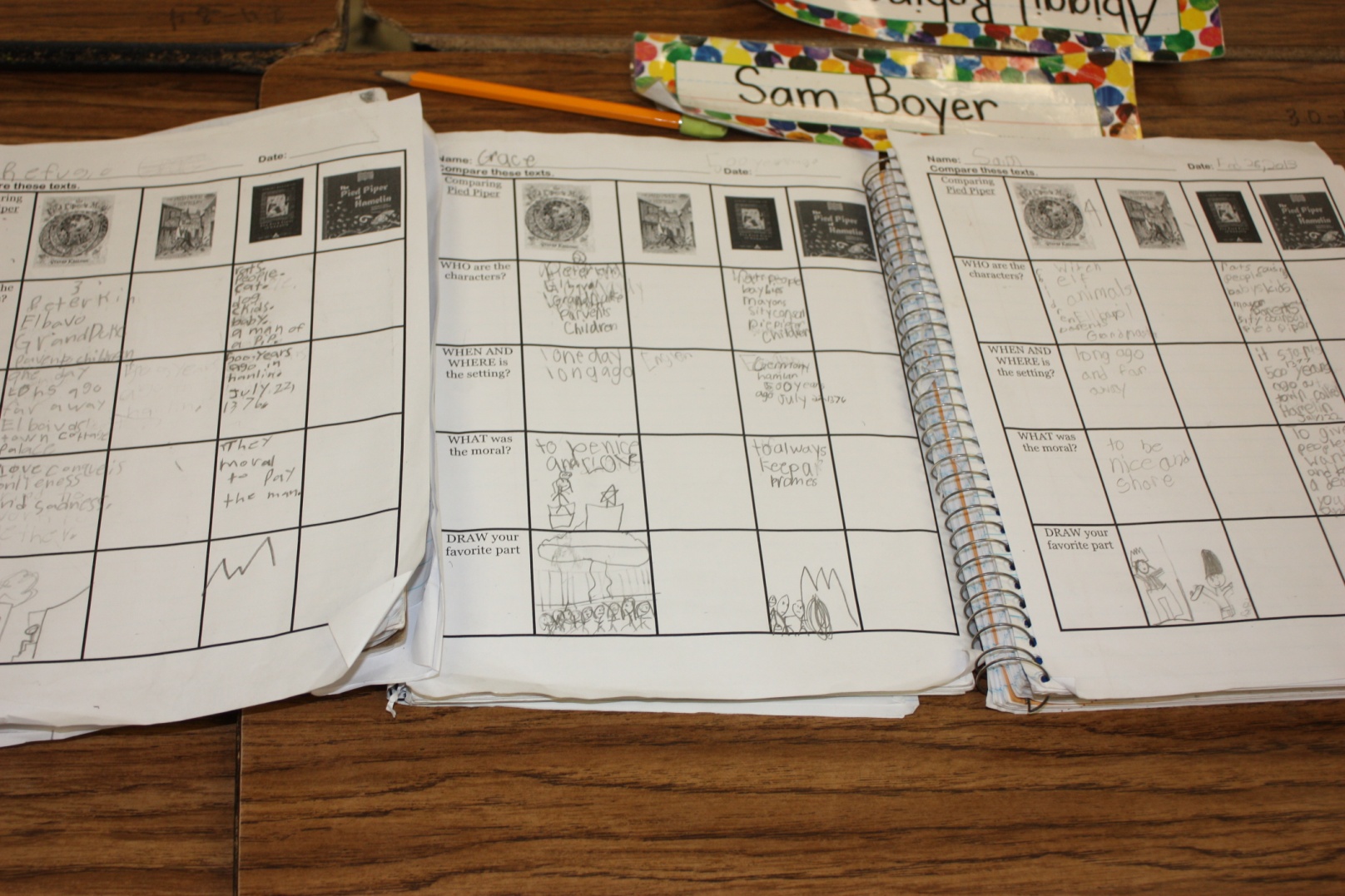 Scoring- Day 2
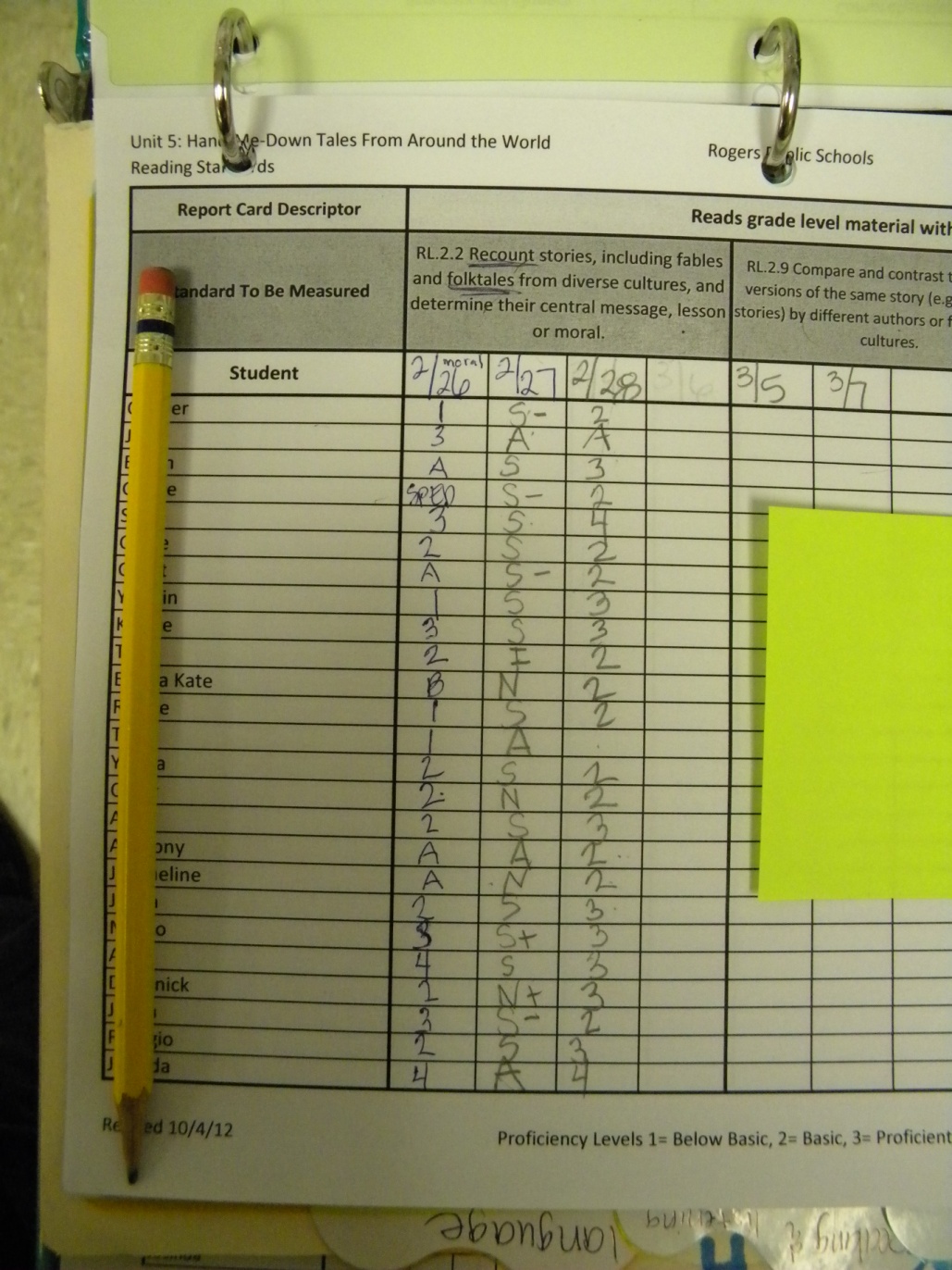 Ms. Jones focused on the students ability to take notes to recount the story. 

She used S and N for recording the student’s performance.
What is most challenging about scoring to the standards?
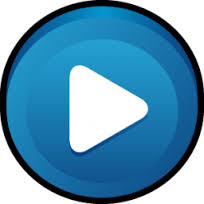 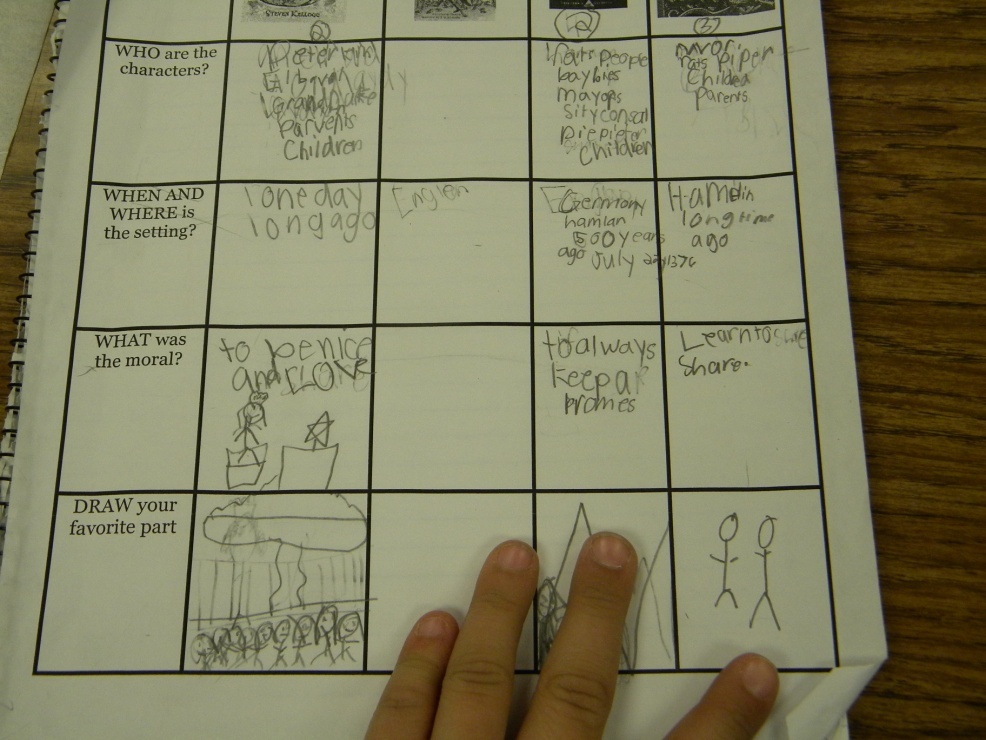 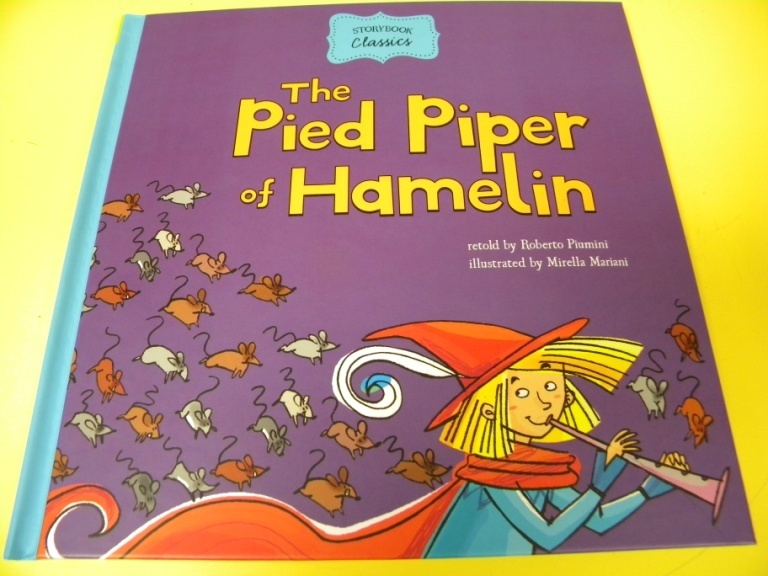 APK- How are the first two stories we read the same?  How are they different?
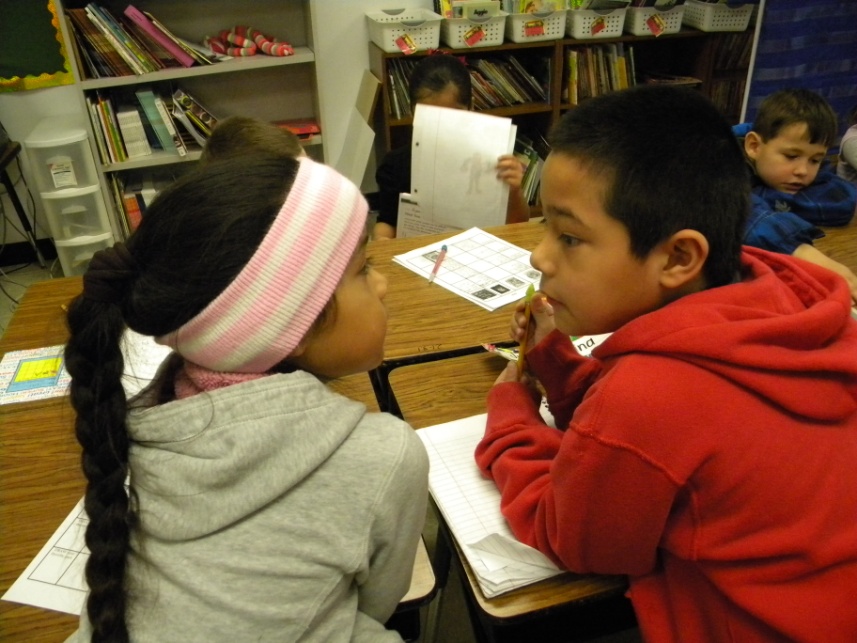 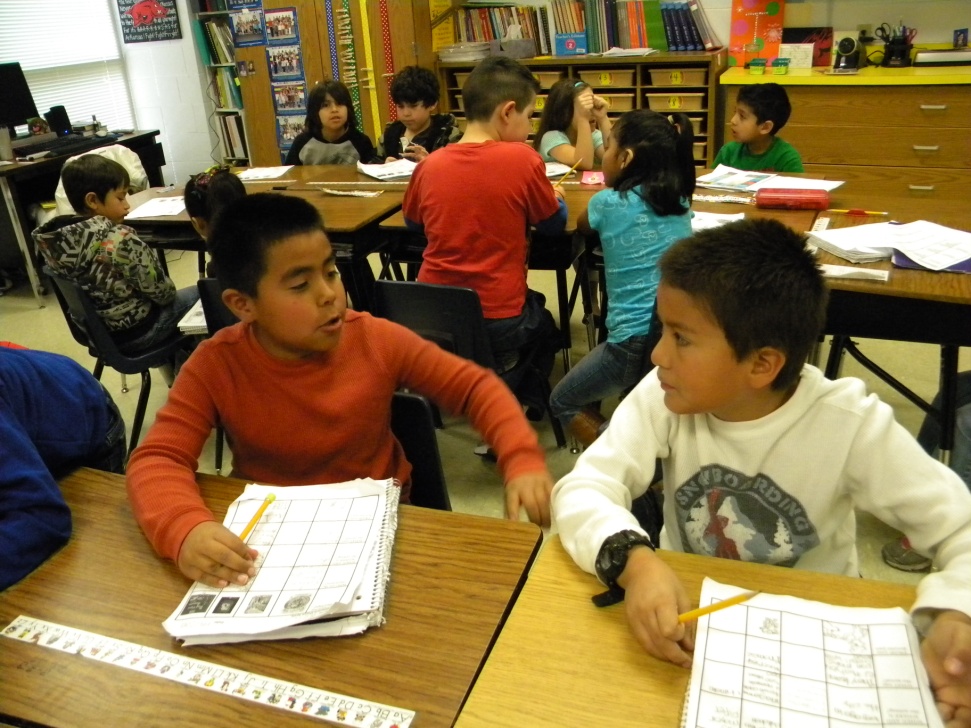 Students turned and talked with a partner.
GOAL
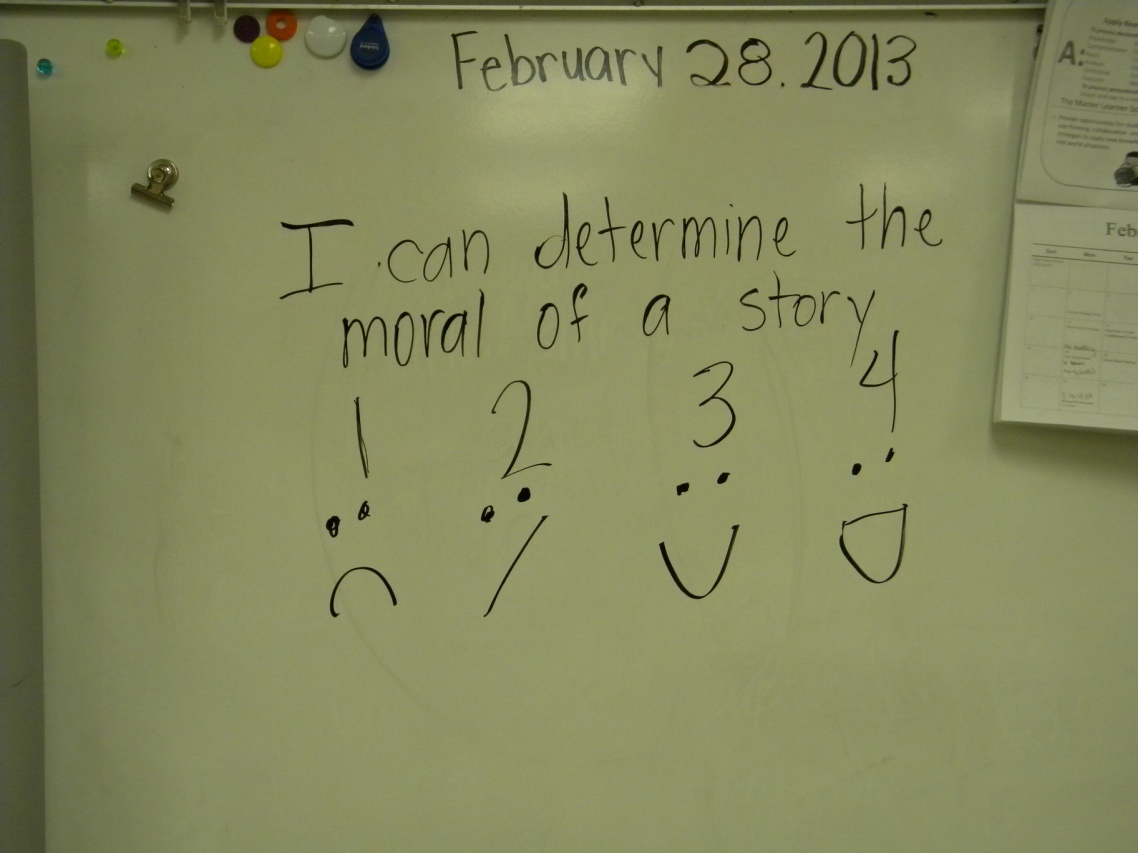 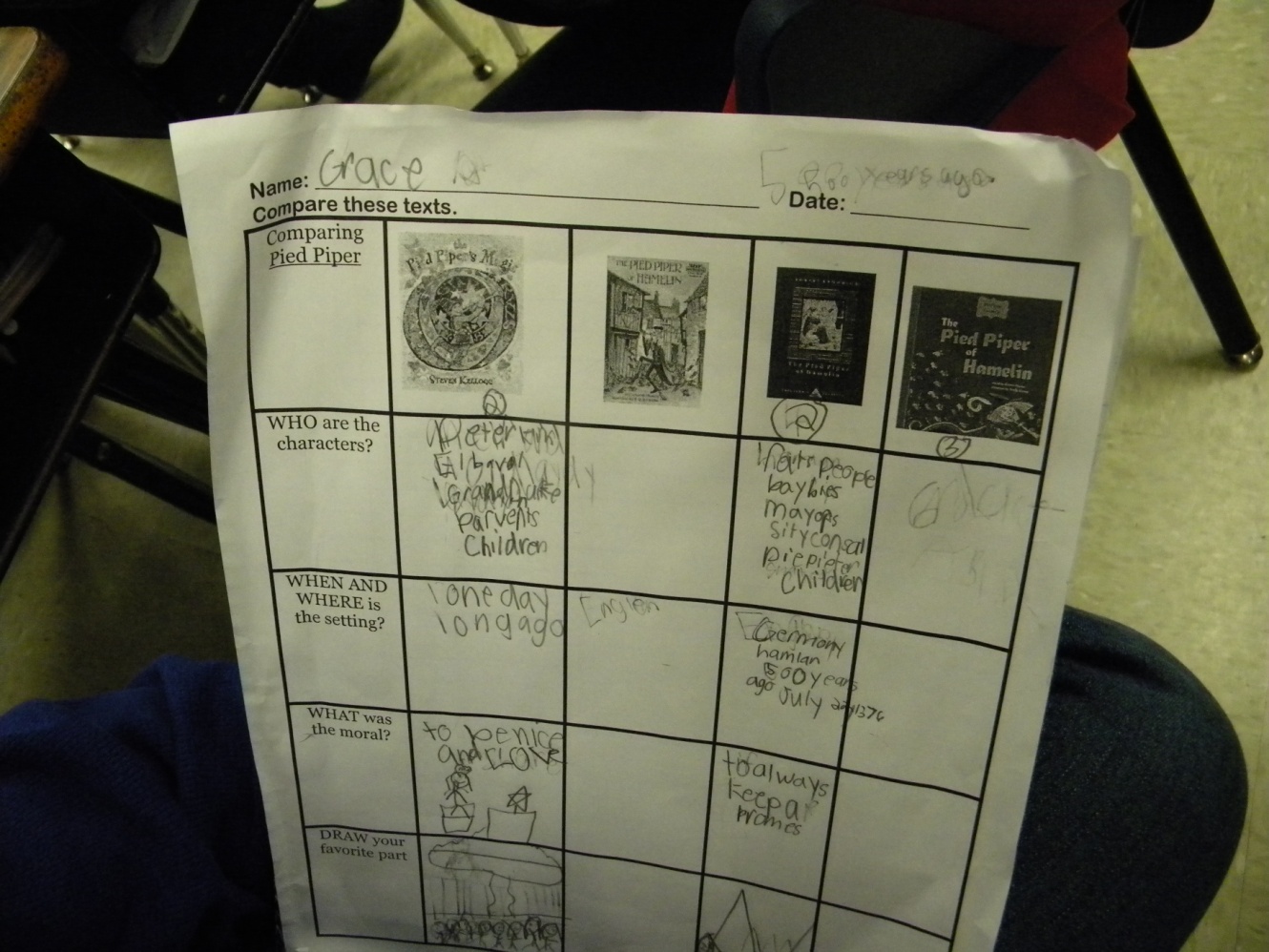 Students scored their understanding of the goal.
NEW INFORMATION
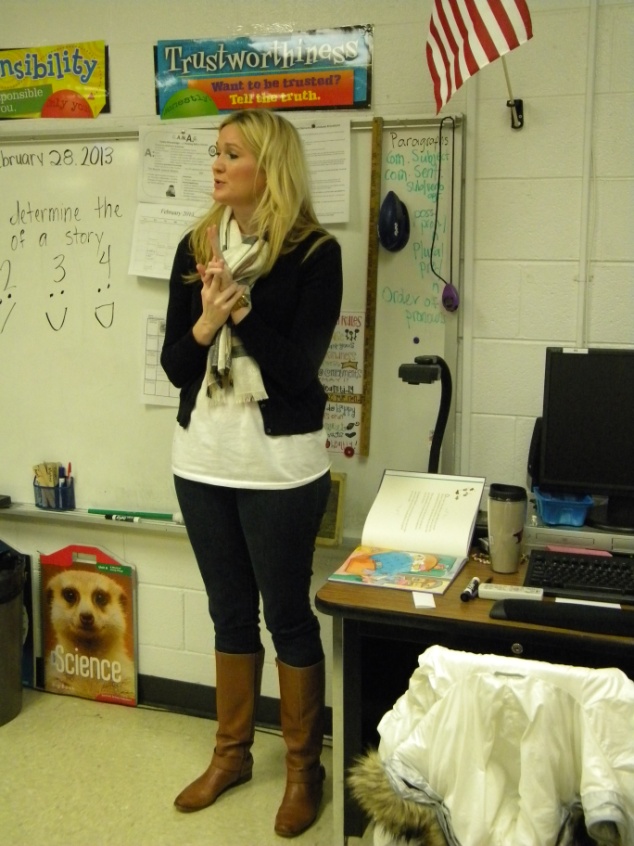 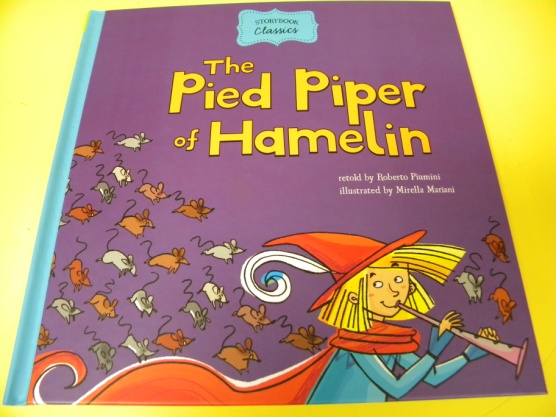 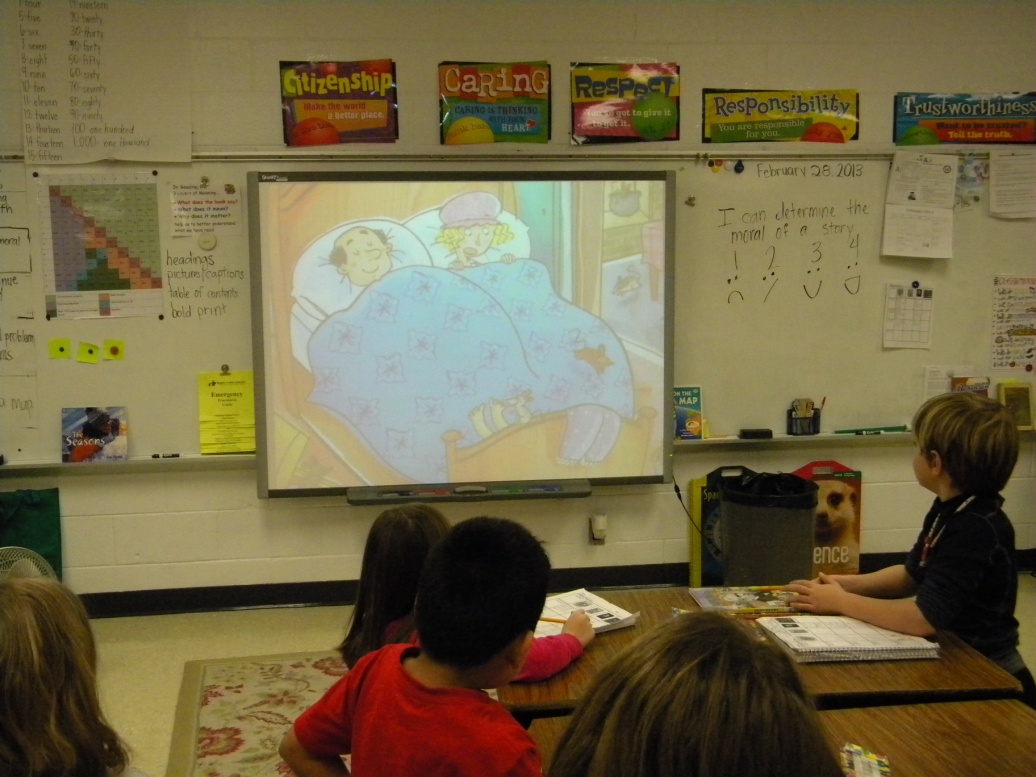 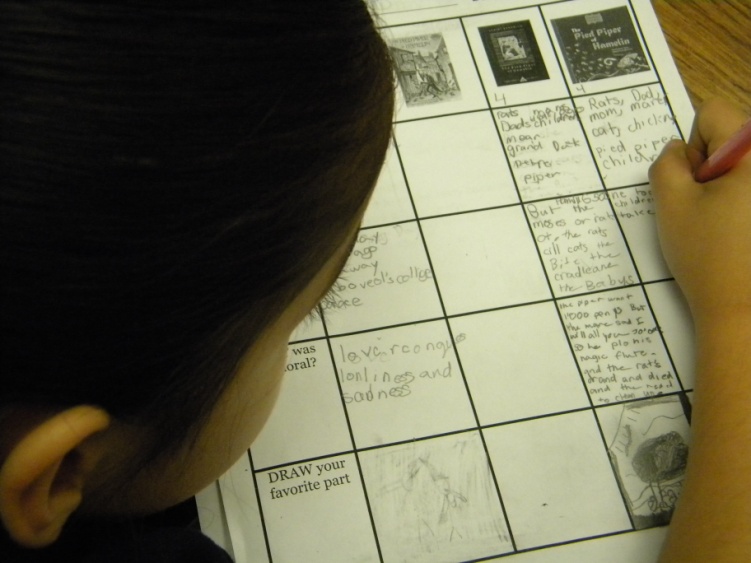 Ms. Jones read the story to the class, using the document camera to share the text.  

The students took notes.
APPLICATION
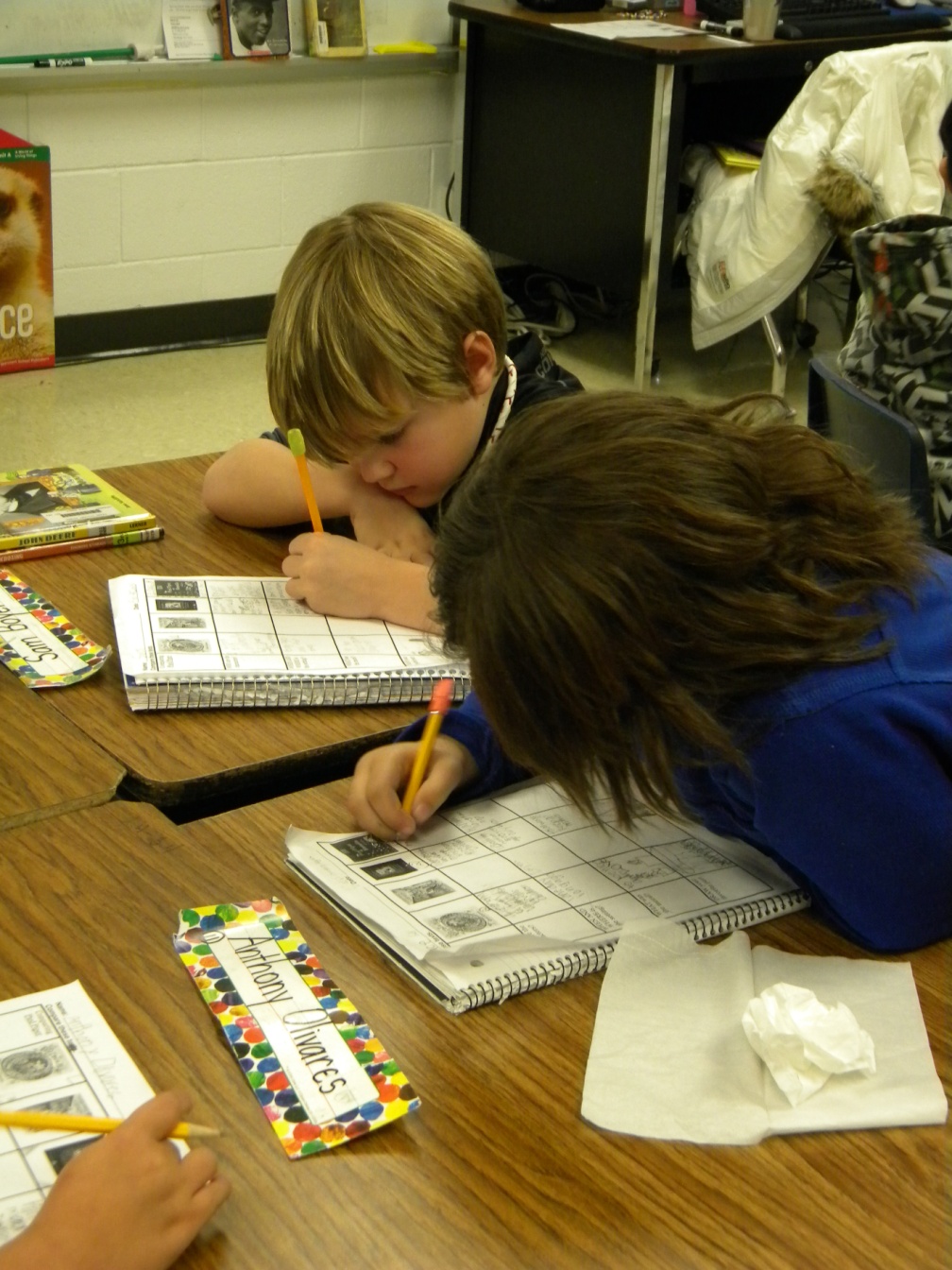 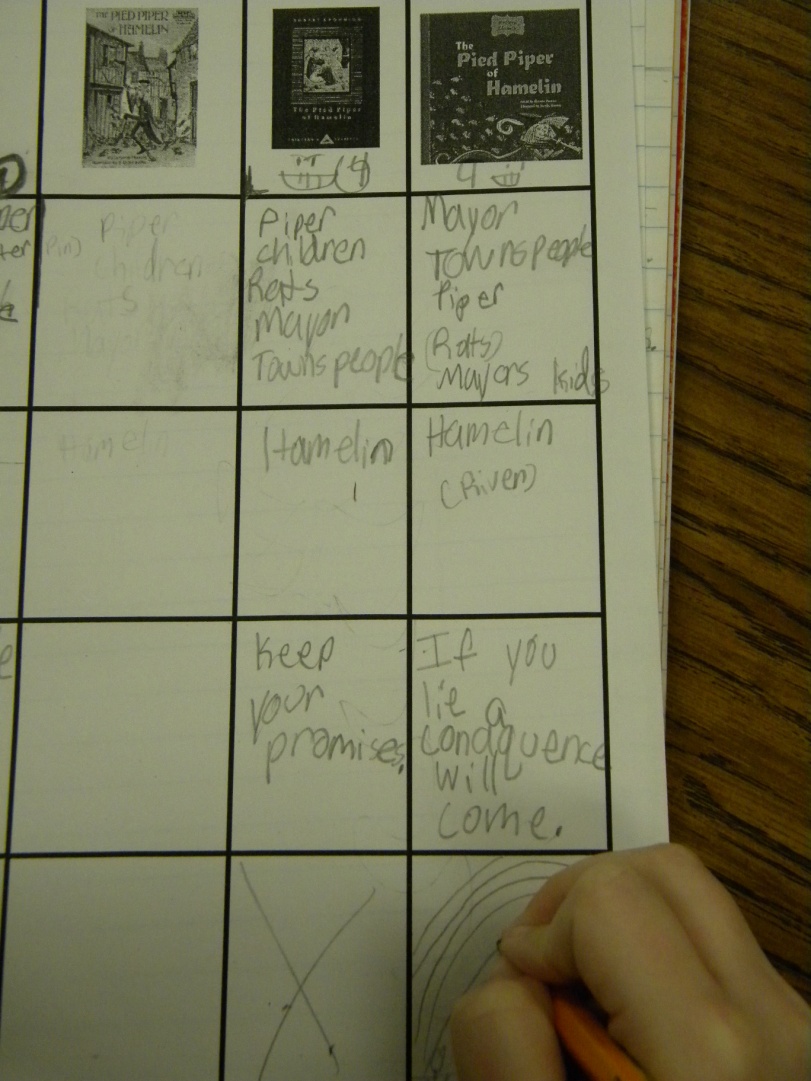 Students determined the moral and drew a picture of their favorite part of the story.
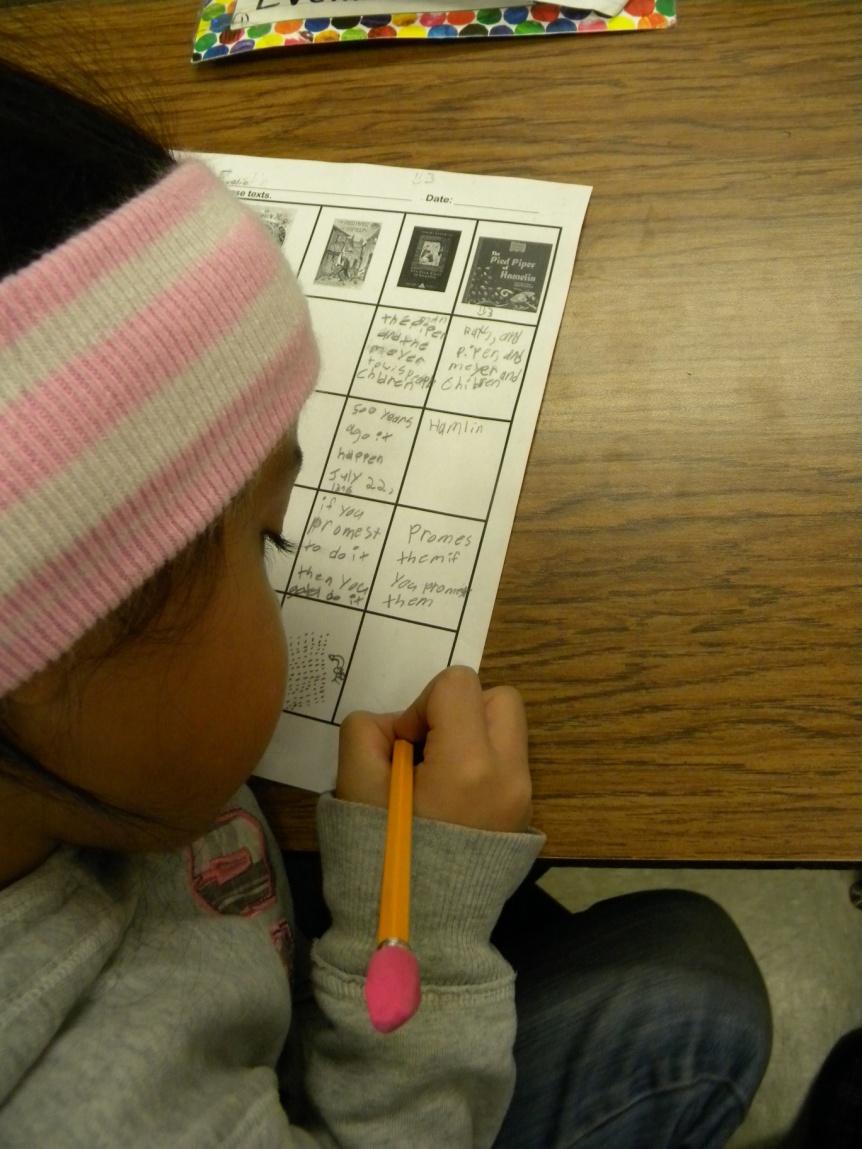 Scoring – Day 3
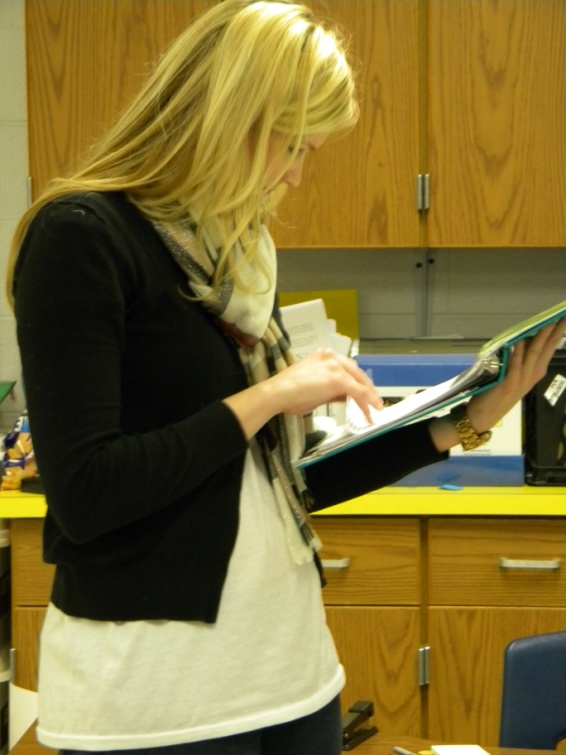 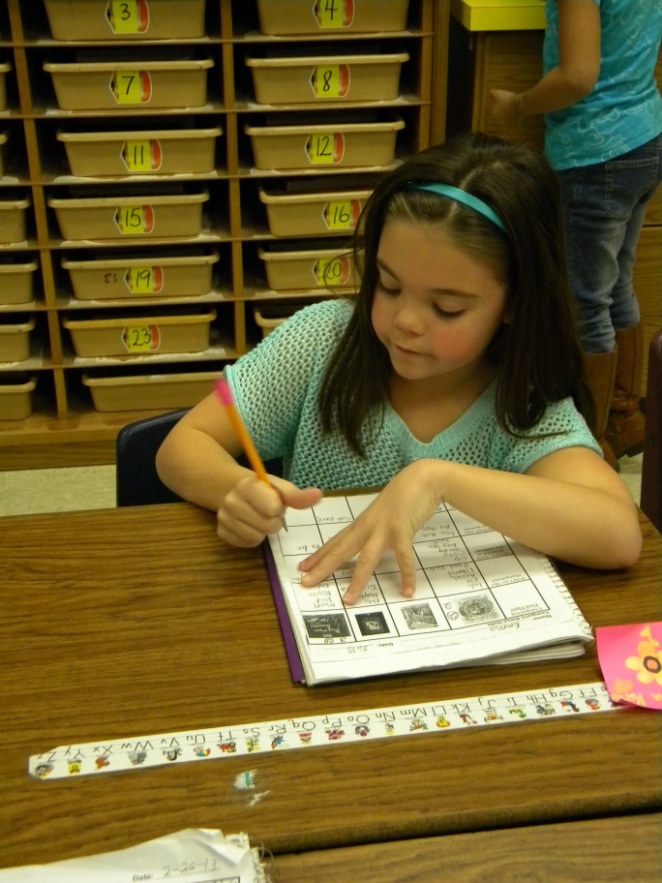 Ms. Jones reviewed her scoring from the previous days while giving the students time to work.
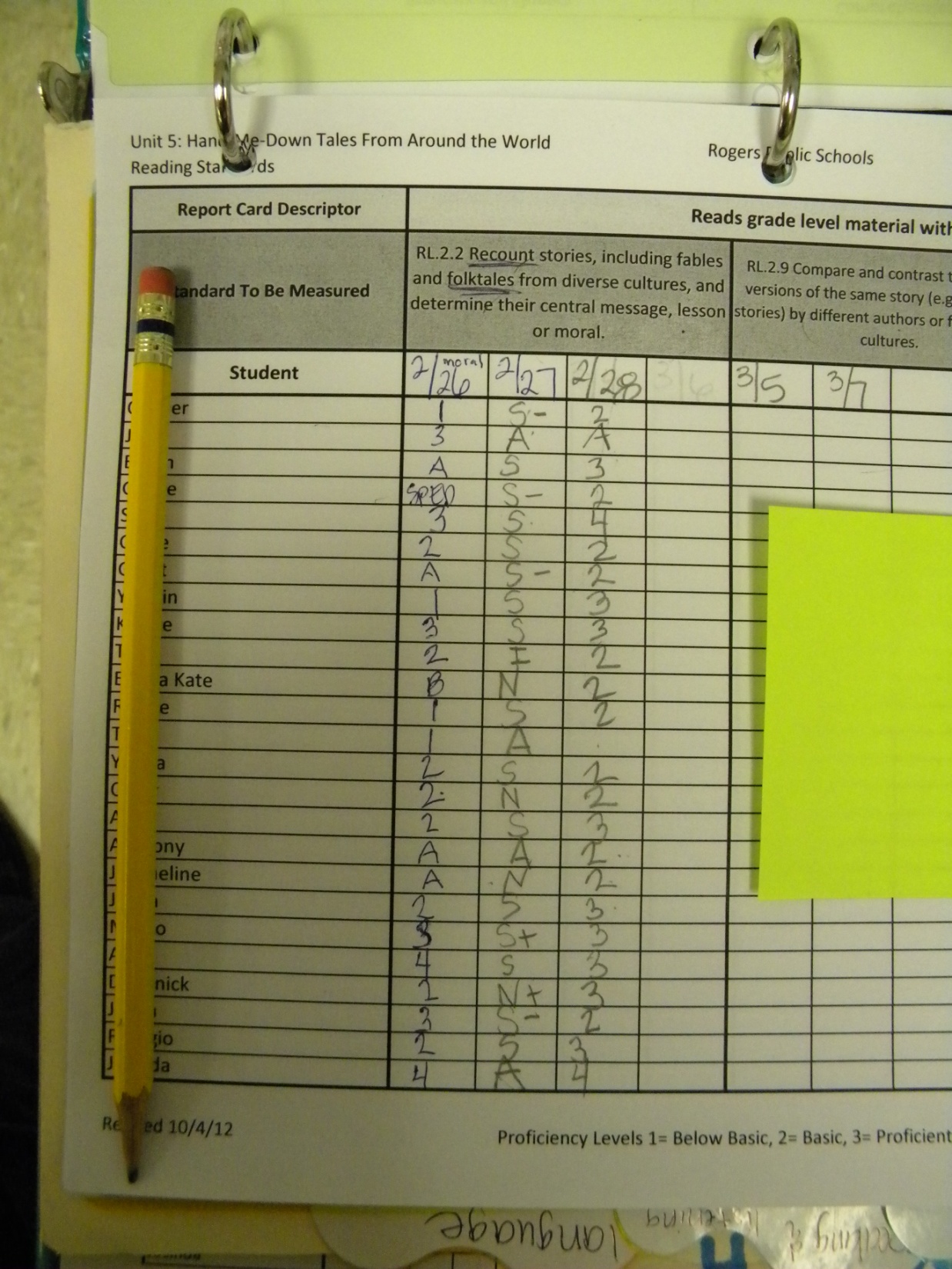 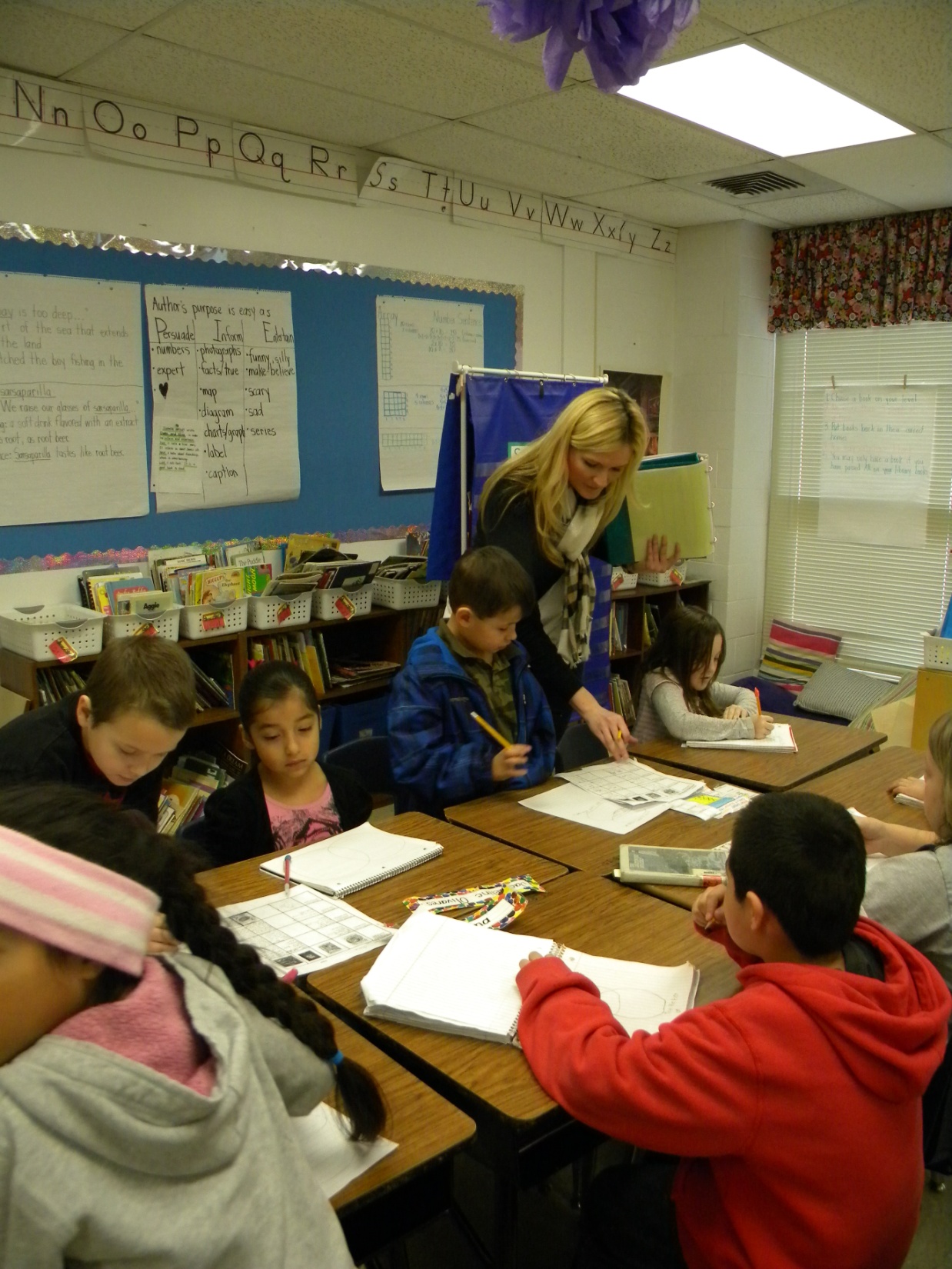 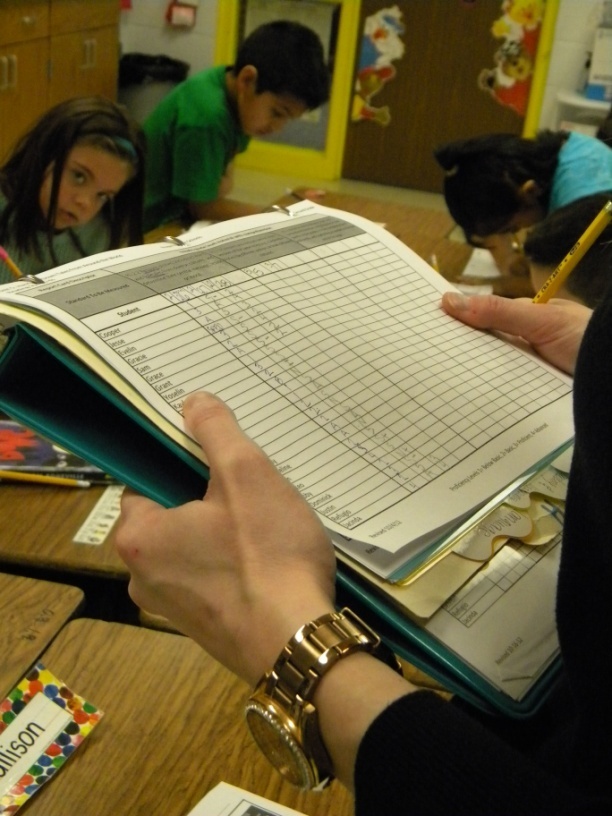 While scoring, Ms. Jones noticed that some students had some confusion about determining the moral.
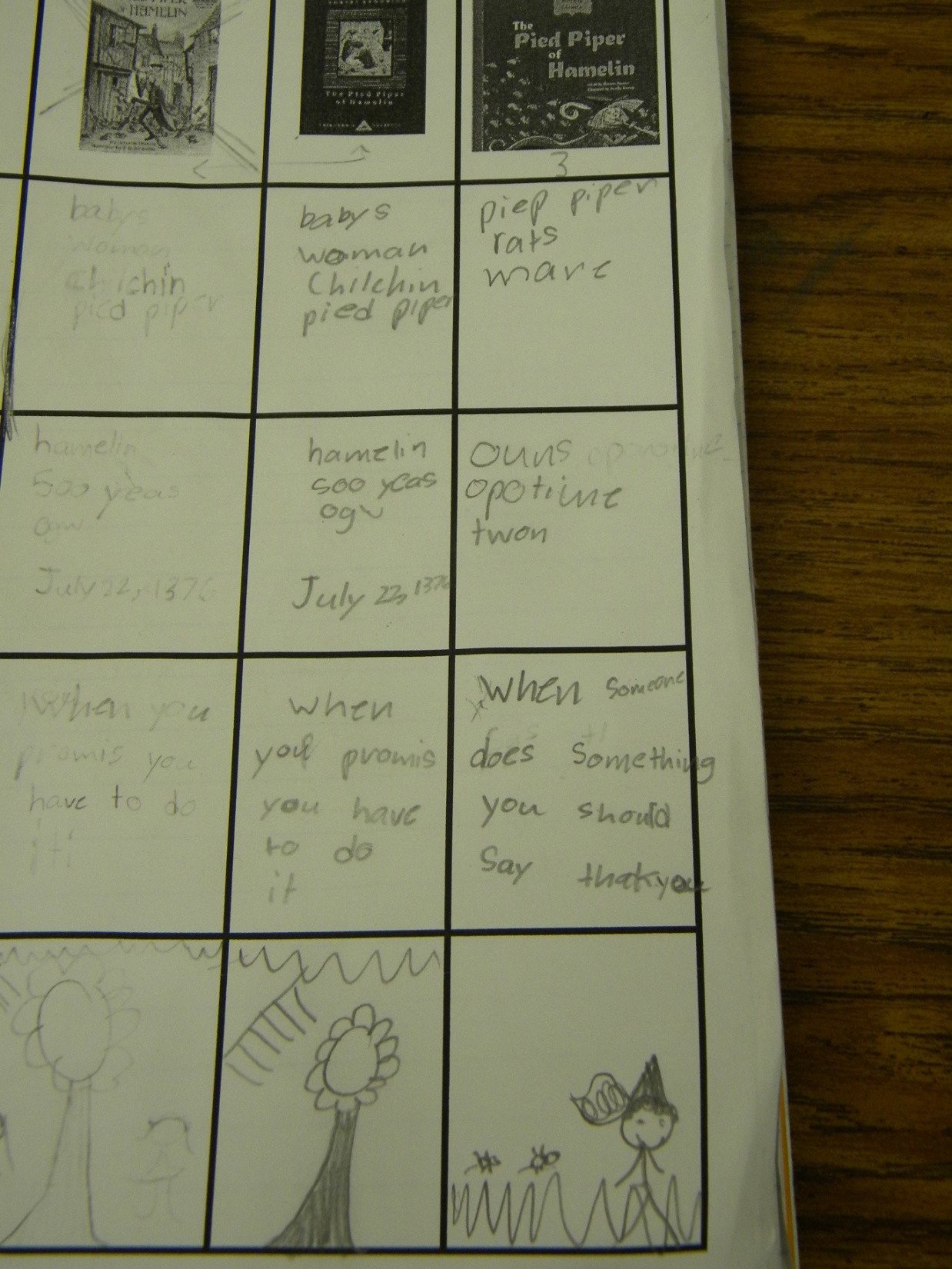 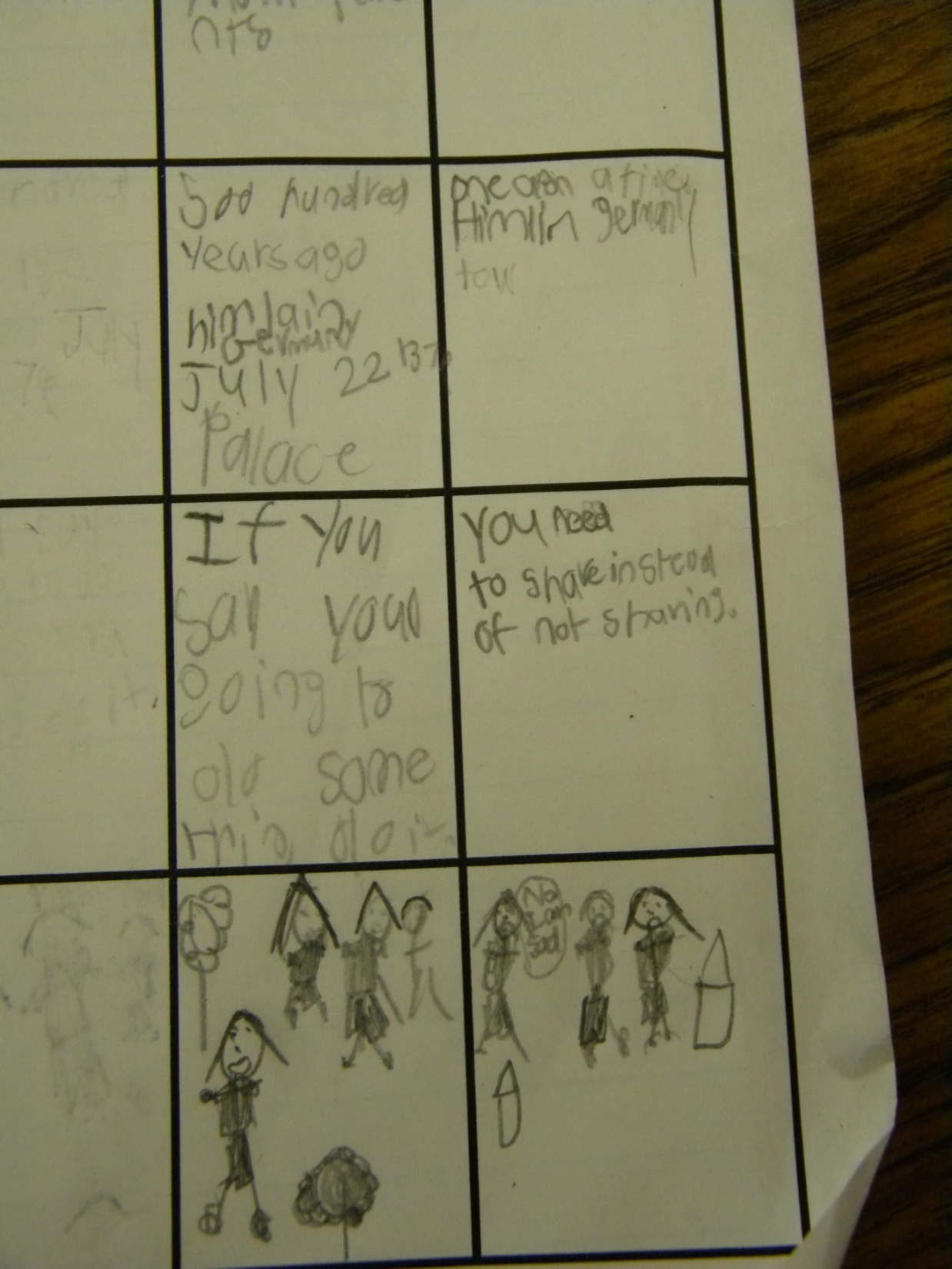 You need to share instead of not sharing.
When someone does something you should say thank you.
The students left for their activity time.

 When they returned, Ms. Jones provided feedback to help clear up any confusions.   She let them revise their answers if they changed their mind, but did not change their scores.  

The students revisited the goal at the end of the lesson.
How has scoring to the standards impacted your planning, instruction, and feedback?
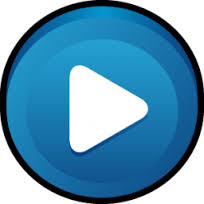